Introductory Atmospheric Chemistry
January 17, 2011
Atmospheric Chemistry Divn
NESL/NCAR
Outline
Who are we, what do we do?
Why do we do it
It’s important
It’s fun
Why is it important?
Summary of the course
Basic atmospheric structure and circulation
Properties of the atmospheric gas/liquid phases
What is NCAR?
Part of the National Science Foundation 
Both a laboratory and a facility
Support the University community
Improve research opportunities through collaboration
Study composition, meteorology, climate
Both “pure” and applied research
NCAR Facilities
Supercomputing
Used for climate simulations
Also global air quality studies
Aircraft Facility
C130
Gulfstream V (HIAPER)
Satellite measurements of global concs.
Atmospheric Chemistry Division
Approx. 100 people
Chemists, Physicists, Biologists
Lab, field and modeling activities
Much of field equipment developed at NCAR
Requirements: high sensitivity (for low concentrations) high frequency measurements (esp. for aircraft use)
Field Missions
Recent Missions include:
Mexico City (MIRAGE/MILAGRO)
Houston (Texas Air Quality study)
CELTIC (forested area near Duke, NC)
Amazonia (LBA, AMAZE)
Arctic (Airborne + ground)
Antarctic (South Pole station)
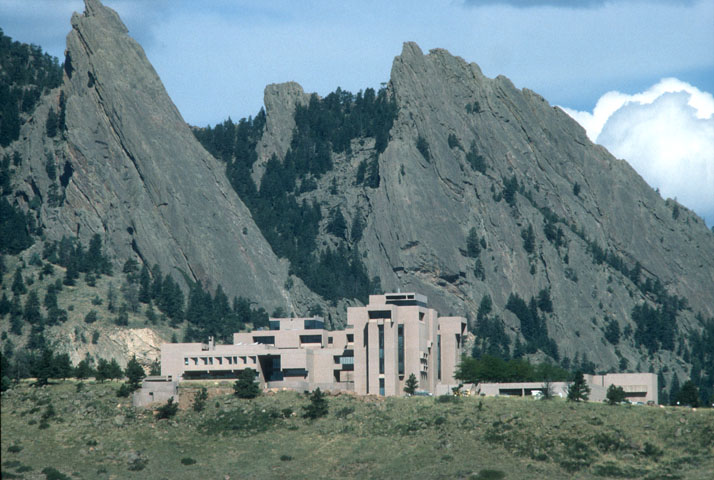 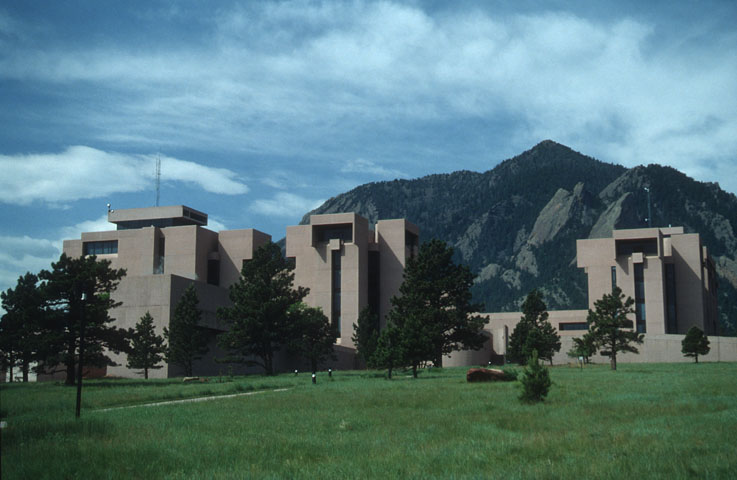 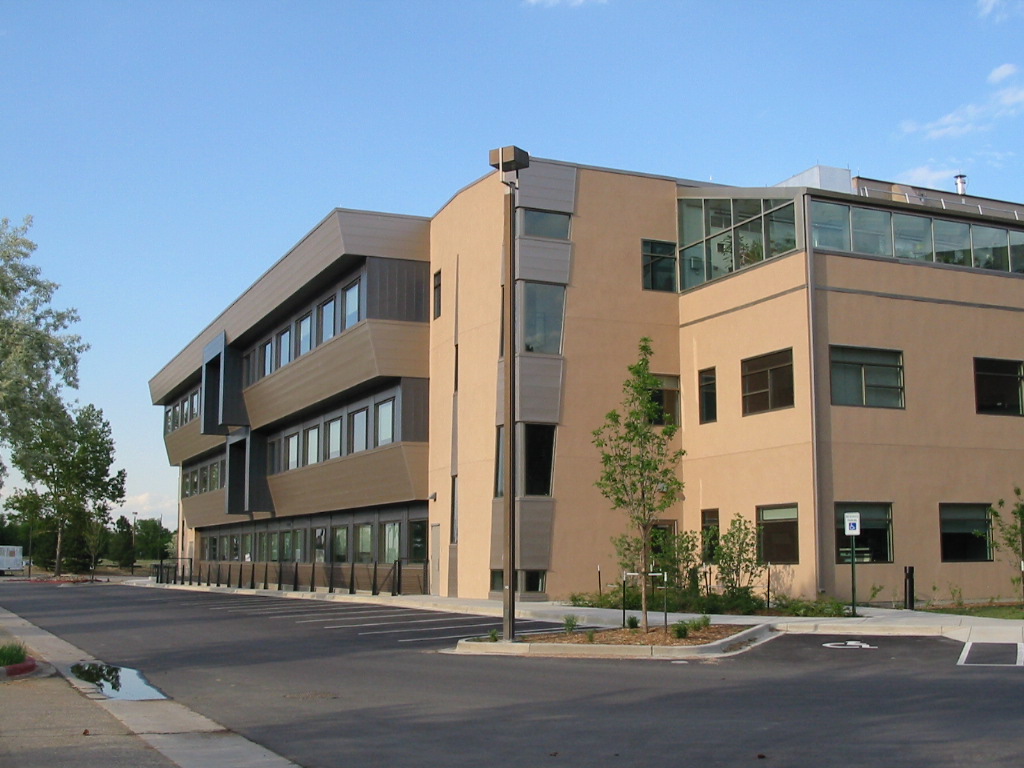 Relevance of Atmospheric Chemistry
Closely tied to air quality issues
Goes back hundreds of years (or more!)
Often linked to products of combustion

Now not just a local, but a regional, if not global phenomenon
“Smoke + Fog = ?”
Smoke in cities linked to health
Large scale mortalities noted in mid-20th C.
Meuse (Belgium) in 1930 – 63 deaths
Donora (PA) in 1948 – 20 deaths
London (UK) 1952 – 4000 deaths

Led to Clean Air Legislation

SO2 from combustion implicated
Cold, foggy conditions
“Sunlight + cars = ?”
1950s in Los Angeles, severe air pollution
Formation of haze
Oxidizing atmosphere – eye irritation, crop damage

This occurred under dry, sunny conditions (in contrast to London events)
Presence of elevated ozone
Photochemical smog formation
Now known to involve 
Organic compounds (VOC)
Nitrogen compounds (NO2)
Sunlight
Formation of ozone and other oxidants (PAN)
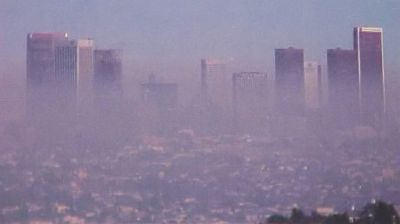 Acid Rain Formation
This phenomenon came to attention in the 1970s

Rainfall was becoming more acidic
Presence of H2SO4 (related to SO2 from coal combustion) and HNO3 (from NO2)
Associated with forest decline
Importance of export of pollution!
Effects of Acid Rain
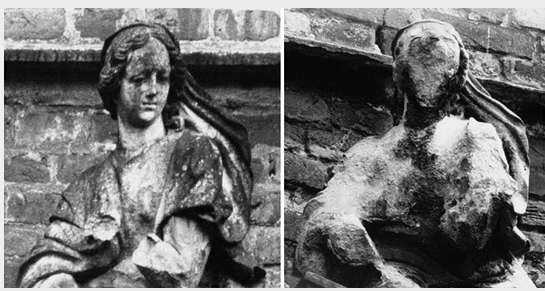 Regional Transport of Pollution
Now recognized that one region affects another
Power plants in midwest → East coast
Pollution from CA → Rocky Mountains

Pollution from Asia → N. America

What is “true” background?
How does this affect legislation?
Global Atmospheric Chemistry
Chemistry is a part of the Whole-Earth climate system
Chemistry can affect climate 
Formation of aerosols, clouds
Climate can affect chemistry
Emissions

Need to consider system as a whole
Course Outline“Fundamentals” (online classes)
Lecture 1 (today) – Geoff Tyndall
Fundamentals, history, how the atmosphere works
Lecture 2 (Jan 25) – Alex Guenther and Christine Wiedinmyer
Emissions (including biogenics, anthropogenic, biomass burning)
Lecture 3 (Feb 1) – John Orlando
Kinetics and Atmospheric Chemistry
(to be given in Greensboro)
Course Outline (2)
Lecture 4 (Feb 8) – Sasha Madronich
Photochemistry of atmospheric species
Lecture 5 (Feb 15) – Mary Barth
Clouds, reactions in solutions
Lecture 6 (Feb 15) – Steve Massie
Aerosols
Course Outline (3)“Applications” (in Boulder)
Week of March 7 – 11
Lectures in morning, hands-on in afternoon
Nitrogen compounds (Frank Flocke)
Organic compounds (John Orlando and Geoff Tyndall)
Aerosol measurements (Jim Smith and Steve Massie)
Tropospheric Ozone (Sasha Madronich and Gabi Pfister)
Course Outline (4)“Applications” (ctd)
Atmospheric Chemistry and Climate (Jean-Francois Lamarque)
Hands on:
Field Measurements techniques
Frank Flocke, Eric Apel, Jim Smith
Remote Sensing
Steve Massie
Atmospheric Modeling
Louisa Emmons
Time to meet you!
Regions of the Atmosphere
Atmosphere naturally divided into regions based on temperature profile
Different chemical regimes, too
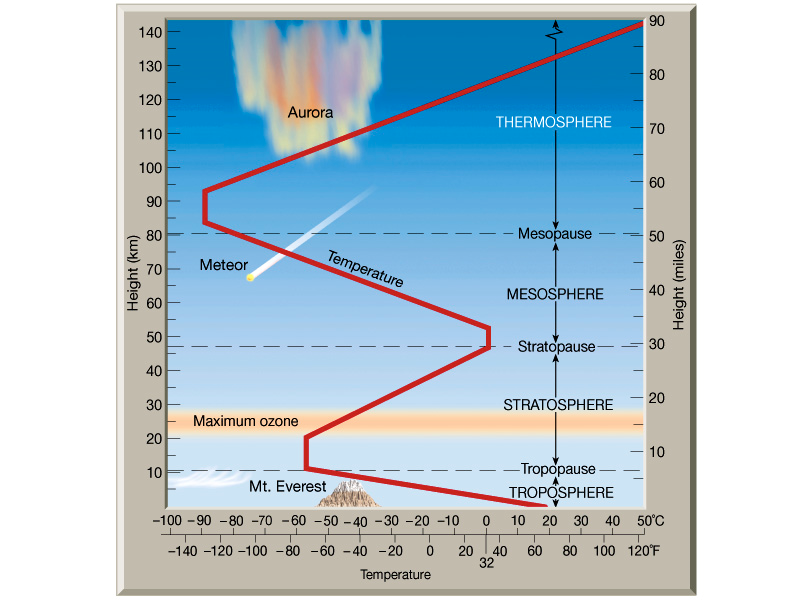 From Lutgens and Tarbuck, 2001
Structure of the Atmosphere
Troposphere (contains 90% of atmosphere)
Heated at surface by ground (caused by solar radiation) 
Temperature falls with altitude
Troposphere is often turbulent
Weather patterns
Vertical mixing
Chemicals mix over timescales days - weeks
Atmospheric Circulation
Circulation patterns are a result of energy from sun
Heating maximum at the Equator/Tropics
Air rises convectively in Tropics
Moves poleward, then descends
Sets up “Hadley Cells”
Air returns to Equator: Coriolis force moves it to west “Trade Winds”
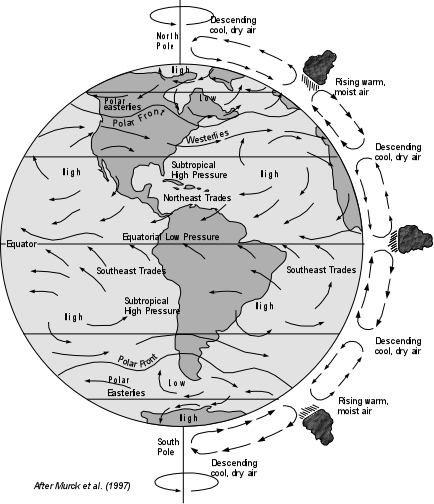 Importance of Tropics
Tropics are very active chemically
Moist, hot region, with plenty of sunlight
Also convection lifts chemicals here

“Tropical Pipe” main way to get chemicals from ground level to upper troposphere
The Tropopause
The coldest part of the troposphere is the tropopause
Defined by various means
Thermal tropopause
Chemical tropopause
Height varies from 16 km (Tropics) to 10 km (Poles)
As a result of the very low temperature (195-200 K) acts to trap out water vapor
Strat-Trop Exchange
The Stratosphere
Region where much of ozone exists (20-40 km)
Heated by absorption of solar UV by O3 
Temperature increases with altitude
Temperature increase makes it very stable (stratified)
Timescale for vertical transport of gases can become very long (≈ years)
Basic Ozone Chemistry
Oxygen photodissociated by deep UV
O2 + hν → O + O
O + O2 → O3 

O3 photolysis in near UV - leads to heating
O3 hν → O + O2 
Chain termination
O + O3 → O2 + O2
These reactions basically explain the presence of ozone, and the thermal structure of the stratosphere
Known as the Chapman mechanism
Chapman (1930 or so)
However it does not explain the O3 concn quantitatively
O3 reduced by catalytic cycles
Catalytic Ozone Loss
In the presence of small traces of free radicals:
X + O3 → XO + O2
XO + O →  X + O2 
Net: O + O3 →  O2 + O2

X + O3 → XO + O2
XO + O3 →  X + 2 O2 
Net: O3 + O3 →  3 O2
What Causes Ozone Loss?
Hydrogen species
OH + O3 → HO2 + O2
Followed by 
HO2 + O3 → OH + 2 O2 (lower altitude)
O + HO2 → OH + O2 (higher altitude)

Source:
O3 + hν → O(1D) + O2 
O(1D) + H2O → 2 OH
Nitrogen Species
NO/NO2 
O(1D) + N2O → 2 NO

N2O emitted at the surface, naturally present
However there was concern about direct emissions of NO from aircraft
Halogen Species
Cl/ClO

Halogens are naturally present in the troposphere
e.g. sea salt (NaCl) methyl chloride (CH3Cl)

However, these do not reach the stratosphere
Rapid loss of ozone was observed over Antarctica in the 1970s – 1980s
Named the “Ozone Hole”
Correlated with growth of fluorocarbons (Freons)

Chlorine release followed by rapid O3 loss
CF2Cl2 + hν → CF2Cl + Cl
O(1D) + CF2Cl2 → ClO + CF2Cl 
Cl + O3 → ClO + O2 
O + ClO → Cl + O2
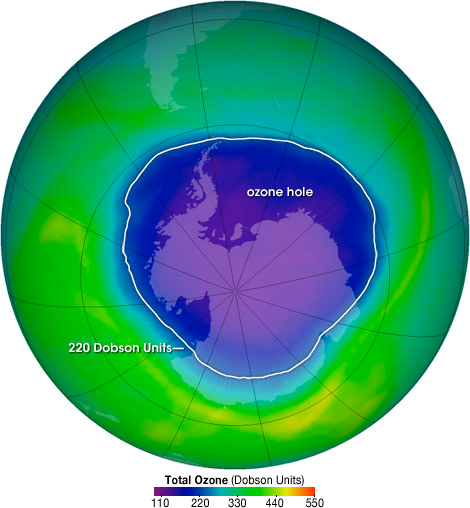 The ozone hole is the region over Antarctica with total ozone of 220 Dobson Units or lower. This map shows the ozone hole on October 4, 2004. The data were acquired by the Ozone Monitoring Instrument on NASA’s Aura satellite.
Role of “Ice” Clouds
Cl-catalysis stopped by formation of reservoirs
Cl + CH4 → HCl + CH3 
ClO + NO2 → ClONO2 

However, these were found to react together on Polar Stratospheric Clouds (PSC) 
HCl + ClONO2 → Cl2 + HNO3 
PSCs composed of ice or ice/HNO3
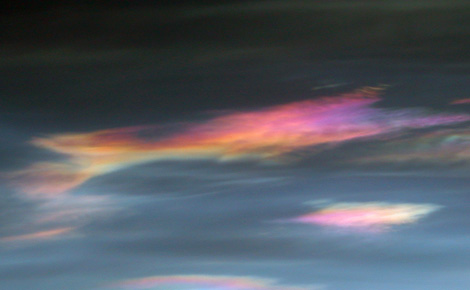 Courtesy NASA ozonewatch.gsfc.nasa.gov
Montreal Protocol
As a result of the research performed on ozone depletion, chlorofluorocarbons were banned.
Since then, other compounds have been added
Alternative compounds have been developed
e.g. HFCs such as CF3CH2F
Ozone recovery thought to be underway?
Properties of the Atmosphere
Two major components: air and water
Liquid water present in clouds and aerosol

Water vapor also present in gas phase
Major reactant in atmosphere:
	O(1D) + H2O → 2 OH
Climate effects associated with both gas- and liquid-phase water
Compare properties
Densities differ by a factor of 800
 H2O (liq) 1 g cm-3 
Air 1.3 mg cm-3 

Water incompressible
Air is compressible (density changes with height)
Air is not a compound – it is a mixture of many chemicals. Nevertheless we can define an effective molecular weight
Nominal composition:
N2 78%, O2 21%, Ar 1%
MW = 0.78*28 + 0.21 * 32 + 0.01*40 = 28.96
Other properties (specific heat, etc), defined in an analogous way.
Ideal Gas Law
For atmospheric temperatures and pressures, the atmosphere is an ideal gas.
PV = nRT
Where P is the local pressure, V the volume, T the temperature, n the number of mole(cule)s and R the gas constant
R = 8.314 J mol-1 K-1 = 1.98 cal mol-1 K-1 
    = 0.082 L-atm mol-1 K-1 = Na * k(boltzmann)
It is vital to be comfortable switching units!
Variation of P with Height
Many simple properties can be derived from the Ideal Gas Law:
Density (ρ) = mass/unit volume = Meff *(n/V)
= Meff *(P/RT)

Consider an air parcel, of area A and thickness dz
Volume of parcel is Adz, mass is ρAdz
Gravitational force acting on the parcel is:
g* ρAdz

But, pressure is force per unit area, 
So dP = -gρdz

From earlier, ρ = MeffP/RT
dP = -(gMeffP/RT)*dz
or, d(lnP) = -(gMeff/RT) * dz
Scale Height
Integrating the previous equation:


Defining H = RT/(gMeff)


Where H is the Scale Height
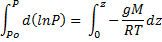 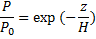 H is the height by which the pressure falls to 36% of its value at the ground (1/e)

Value of H:
H = RT/(gMeff) = (8.314*273)/(9.81/29e-3)
    = 7980 m, or about 8 km.

In practice, the atmosphere is not isothermal, 
and H ≈ 7 km
[equivalent to a factor of 10 for 16 km ≈ 10 miles]
Getting back to our original air parcel:
Mass of parcel = ρAdz

Since pressure and density are proportional
ρ(z) = ρoexp(-z/H)
Total mass of column of air = ∫ Aρoexp(-z/H)dz
= HAρo 
So, the mass can be represented by a column height H and density ρo 
Useful relationship! Contrast to liquid hAρ
Lapse Rate
The troposphere is not isothermal
Temperature drops with height
By considering work done on an ascending air parcel, can show that:


This is the Dry Lapse Rate, ≈10 K/km
In practice, air contains humidity → 7 K/km
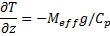 If ∂T/∂z > 0, have a temperature inversion
Stable situation, typical when the ground is cold overnight

More generally, need to consider the Potential Temperature, Θ
Θ = T(Po/P)R/Cp 
This is the temperature an air parcel would have if it were brought adiabatically to the surface.
Measure of vertical stability
Conserved when air parcel rises or falls
Pressure and Number Density
Using the ideal gas law, can find the number density at a given P and T
PV = nRT, so n/V = P/RT

At the surface, Po = 1 bar = 101325 N m-2 
n/V = 2.69 x 1019 molecule cm-3 at 273 K
          = 2.45 x 1019 molecule cm-3 at 298 K 
The number density of other species are proportional to their partial pressures
Mixing Ratio
This is the number density of a given component relative to that of the total
Equivalent to a partial pressure
χ(A) = n(A)/n(air)
	NB: 1 ppm = 1 in 106 ; 1 ppb = 1 in 109 

Useful if considering transport, because it is conserved
If considering reaction rates, need to use n because it is absolute
Concentrations as a fn of z
Pressure (and number density) fall off exponentially with height. Assume CO2  is well mixed at 370 ppm
z		n(air)		n(O2)		n(CO2)
0		2.7E19	5.6E18	9.9E15
7		9.9E18	2.1E18	3.7E15
15	3.1E18	6.6E17	1.2E15
30	3.7E17	7.8E16	1.4E14
Water in the Atmosphere
Not all gases are well-mixed
Water is a strong function of temperature

Near surface, typically 1E17-8E17 molec cm-3 
(RH 20-80%)
At tropopause, 4ppm ~ 1.6E13 molec cm-3
Liquid Water
Have to consider both mass of water, and also size distribution

In a cloud, typically have 10-6 g H2O cm-3 
Aerosol much lower ~10-10 or so

Concentrations in liquid expressed in mol/L
Aerosol size distributions
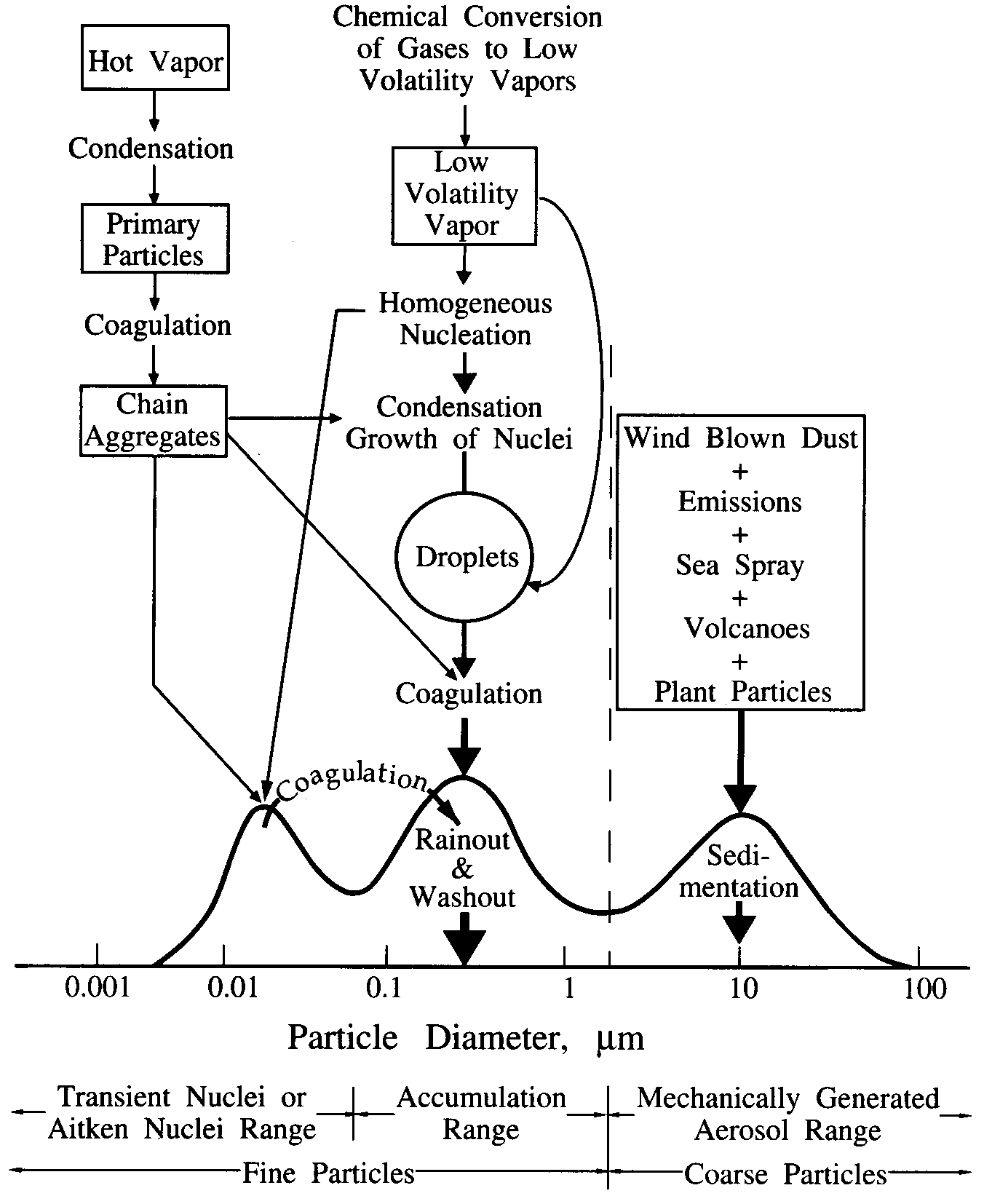 Seinfeld &Pandis
After
Whitby & Cantrell